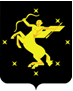 Городской округ Химки Московской области
Оценка эффективности деятельности руководящего состава Администрации городского округа Химки Московской области и руководителей подведомственных муниципальных казенных учреждений
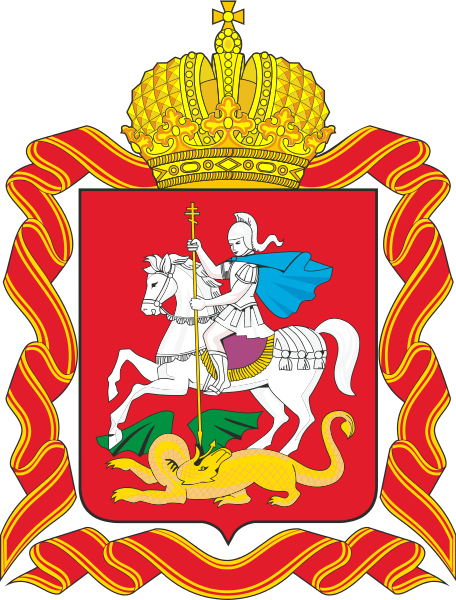 Городской округ Химки Московской области
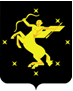 Основание, цели, критерии и сроки
Основание осуществления оценки эффективности деятельности руководящего состава Администрации и руководителей МКУ – Положение об оценке эффективности деятельности руководящего состава Администрации городского округа Химки Московской области и руководителей подведомственных муниципальных казенных учреждений, утвержденное распоряжением Администрации от 17.10.2017 № 620-рк
Цель оценки эффективности деятельности руководящего состава Администрации и руководителей МКУ – обеспечение зависимости оплаты труда от результатов работы путем  объективного оценивания результатов деятельности и осуществления на их основе материального стимулирования за счет соответствующих выплат из стимулирующей части фонда оплаты труда Администрации
Основным критерием, влияющим на размер премии за результаты деятельности, является достижение пороговых значений критериев оценки эффективности деятельности заместителей Главы Администрации и руководителей МКУ 
Оценка эффективности деятельности руководителей Администрации и руководителей МКУ производится по результатам работы за календарный месяц путём начисления  баллов
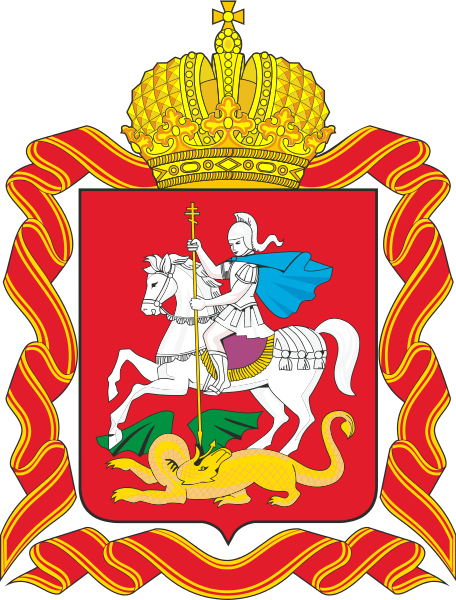 Городской округ Химки Московской области
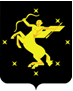 Первый заместитель Главы Администрации
Начальники Управлений и председатели  Комитетов (юридические лица)
Заместители Главы Администрации
Оцениваемые
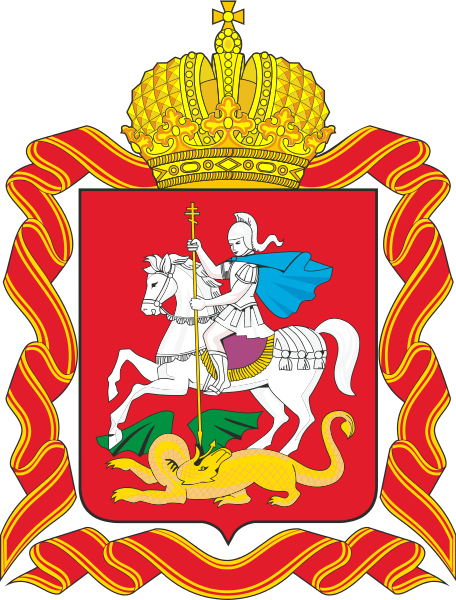 Руководители муниципальных казенных учреждений
Начальники управлений Администрации
Городской округ Химки Московской области
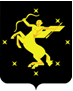 Основные направления деятельности, по которым проводится оценка результативности деятельности руководителей
Проведение системной оценки по результатам работы с обращениями
Проведение оценки исполнения муниципальных программ, Рейтинг-50, ежемесячных (еженедельных) планов работы, а также исполнения должностных обязанностей
Проведение системной оценки исполнительской дисциплины в части исполнения протокольных поручений Главы городского округа
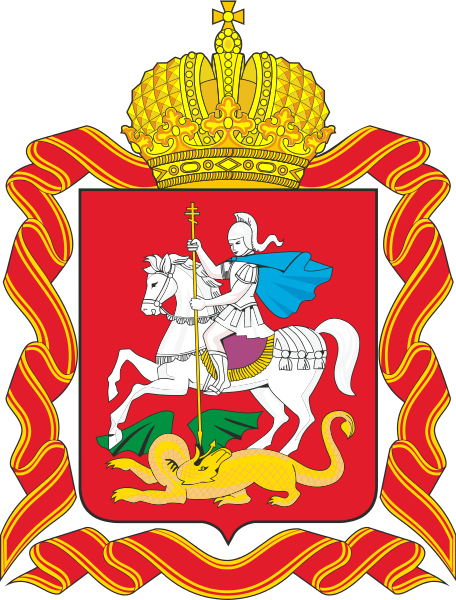 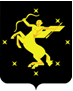 Городской округ Химки Московской области
Критерии:
своевременность закрытия писем, обращений, запросов, как граждан и организаций, так и вышестоящих органов власти (МСЭД, электронная почта Губернатора и Главы городского округа, факс и т.д.) с надлежащим качеством исходящих документов
Проведение системной оценки по результатам работы с обращениями
Порядок оценки в баллах:
Все обращения закрыты в срок и с надлежащим качеством – 0 баллов;
От 1 до 2 несвоевременно закрытых обращений или наличие от 1 до 2 повторных обращений – 1 балл;
От 3 до 4 несвоевременно закрытых обращений или наличие от 3 до 4 повторных обращений– 3 балла;
От 5 и более несвоевременно закрытых обращений или наличие от 5 и более повторных обращений– 5 баллов.
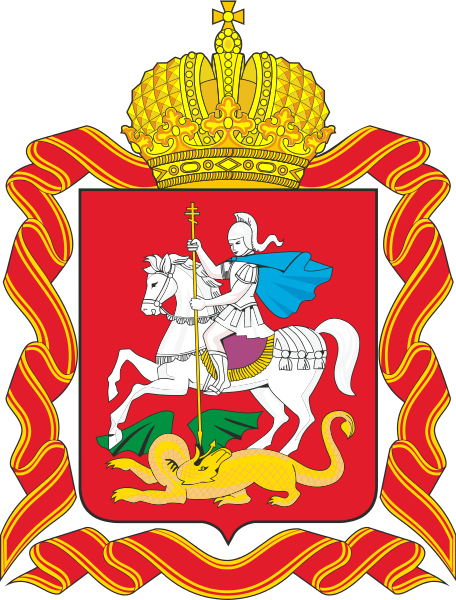 Городской округ Химки Московской области
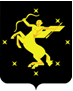 Критерии:
исполнение протокольных поручений по результатам оперативных и общегородских совещаний Главы городского округа, а также по перечню поручений Главы городского округа по итогам иных совещаний и т.д.
Проведение системной оценки исполнительской дисциплины в части исполнения поручений Главы городского округа
Порядок оценки в баллах:
Все поручения исполнены в срок и с надлежащим качеством, отчеты об исполнении в срок предоставлены в отдел протокола – 0 баллов;
Все поручения исполнены в срок и с надлежащим качеством, отчеты об исполнении в отдел протокола не предоставлены, или предоставлены позже установленного срока – 1 балл;
Не исполнено в срок от 1 до 3 поручений, не повлекших серьезных последствий – 2 балла;
Не исполнено в срок от 4 до 6 поручений, не повлекших серьезных последствий – 3 балла;
Не исполнено в срок 7 и более поручений – 5 баллов.
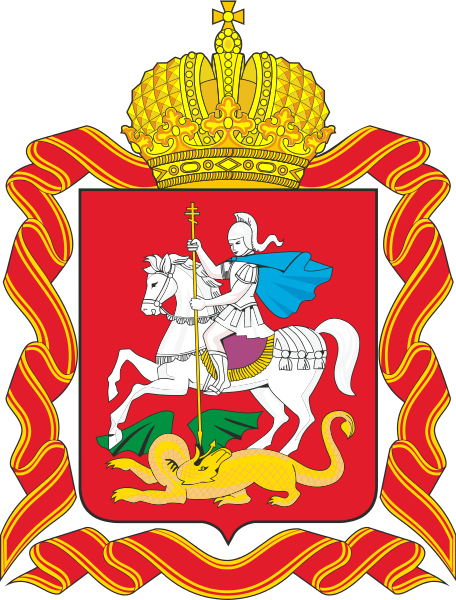 Городской округ Химки Московской области
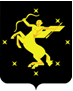 Критерии:
Исполнение муниципальных программ 
Рейтинг-50
Исполнение должностных обязанностей
Исполнение ежемесячных (еженедельных) планов работы
Проведение оценки исполнения муниципальных программ, Рейтинг – 50, ежемесячных (еженедельных) планов работы, а также исполнения должностных обязанностей
Порядок оценки в баллах:
Все планы работы и должностные обязанности исполняются в срок и с надлежащим качеством – 0 баллов;
-	Планы работы и должностные обязанности исполняются с замечаниями (обоснованные докладные записки, жалобы от жителей и организаций, представления прокуратуры и т.п.). От 1 до 2 установленных фактов – 2 балла;
-	Планы работы и должностные обязанности исполняются с замечаниями (обоснованные докладные записки, жалобы от жителей и организаций, представления прокуратуры). От 3 до 5 установленных фактов – 3 балла;
-	Планы работы и должностные обязанности исполняются с замечаниями (обоснованные докладные записки, жалобы от жителей и организаций, представления прокуратуры). От 6 и более установленных фактов – 5 баллов.
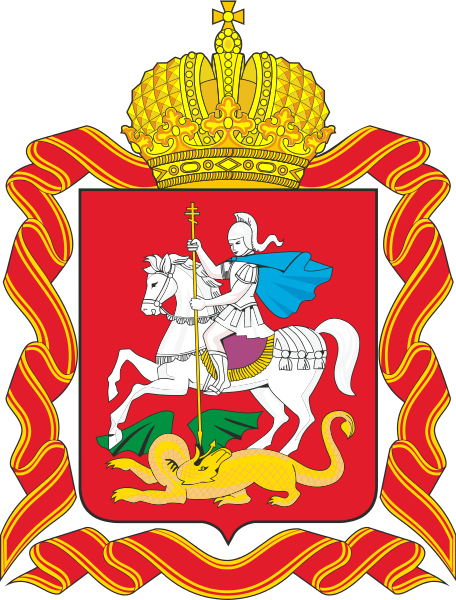 Кадровая служба Администрации ежемесячно проводит:
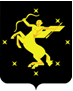 Сбор данных за календарный месяц
Анализ собранных данных
Суммирование начисленных в отчетном месяце баллов, составление рейтинговой таблицы
Перевод полученных баллов в проценты 
(1 балл - минус 5% от премии)
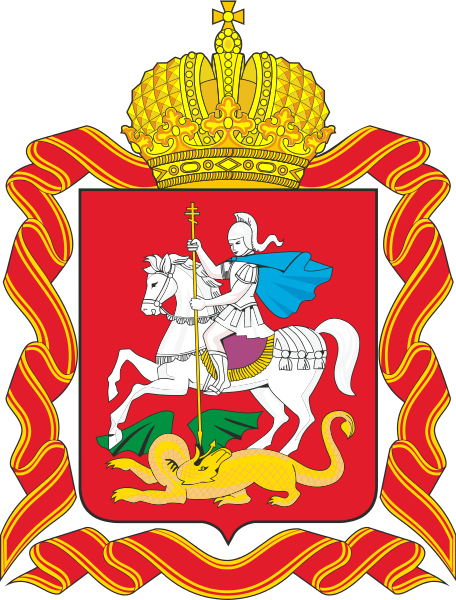 Полученные проценты вычитаются из максимального значения денежного поощрения (премии) по занимаемой группе должностей
Городской округ Химки Московской области
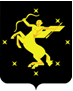 Организационно-контрольное управление – в части сведений по работе с обращениями
Источники сведений:
МКУ «Административное управление» – в части сведений по обращениям на интернет-портал «Добродел»
МБУ «МФЦ» – своевременное оказание муниципальных услуг
Управление экономики – в части сведений по муниципальным программам, Рейтингу-50
Отдел протокола – в части сведений по исполнению поручений Главы городского округа
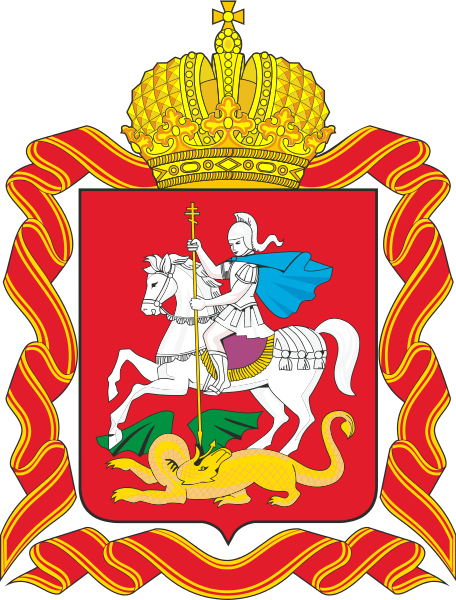 Городской округ Химки Московской области
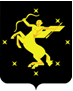 Таблица перечня недостатков с 01.09.2017 по 30.09.2017 (образец)
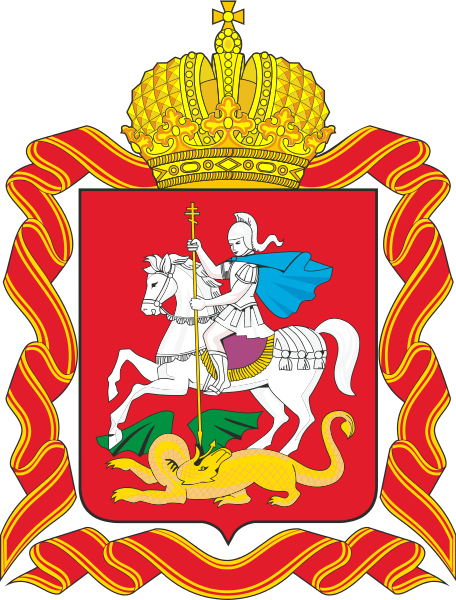 Городской округ Химки Московской области
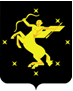 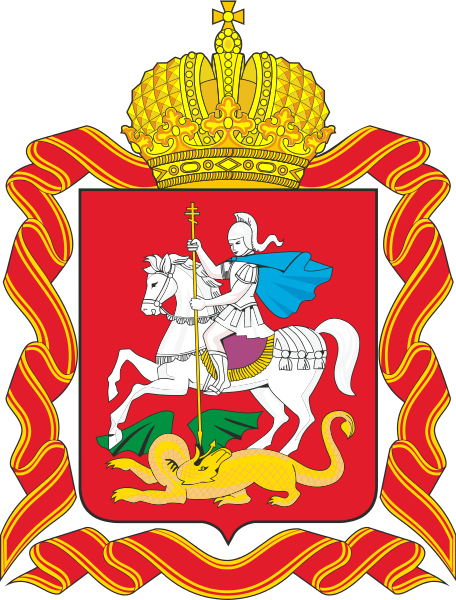 По состоянию на 02.10.2017 всего поручений – 103 из них:
исполнено – 64 поручения, не исполнено – 32 поручения, не исполнено (продление) – 7 поручений.
Городской округ Химки Московской области
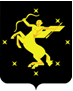 Пример ежедневного мониторинга своевременного предоставления государственных и муниципальных услуг в рамках исполнения должностных обязанностей
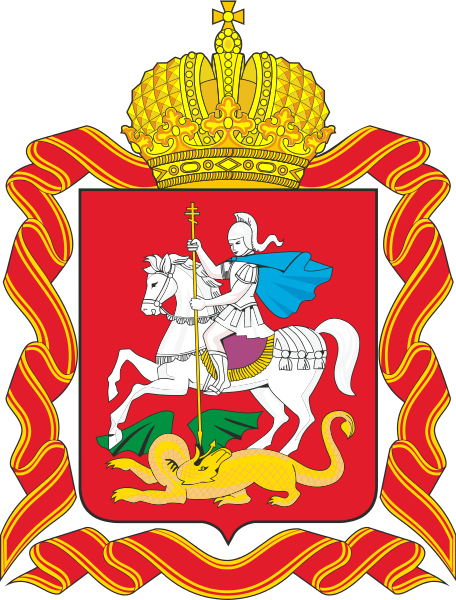 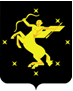 Городской округ Химки Московской области
По итогам каждого месяца кадровой службой Администрации в зависимости от набранных каждым руководителем баллов (чем меньше набрано баллов, тем более успешен руководитель) формируется и представляется Главе городского округа рейтинговая таблица эффективностируководителей с распределением участников по следующим зонам успешности:
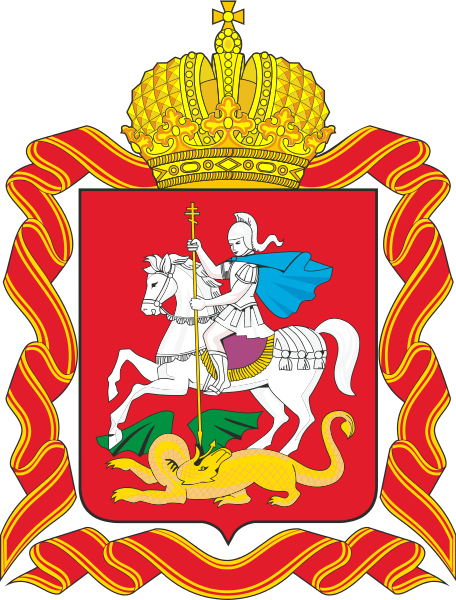 - наиболее успешные руководители, количество набранных баллов от 0 до 3;- руководители, к работе которых имеются серьезные замечания, количество  набранных балов от 4 до 7;
- наименее успешные руководители, количество  набранных  баллов  от  8 и более.
Размеры ежемесячного денежного поощрения (премии) на утверждение Главы городского округа
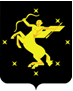 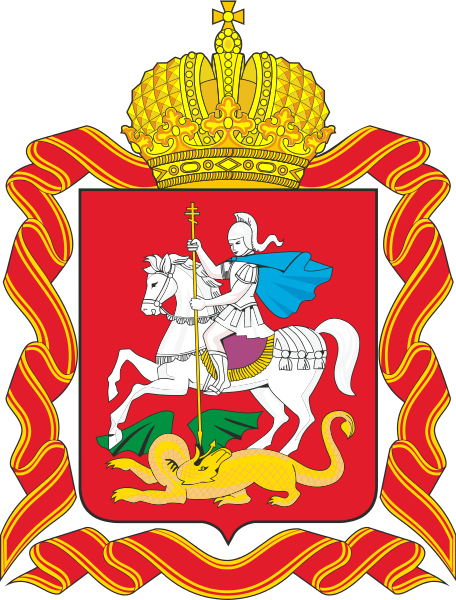 Меры дисциплинарной ответственности в случае нахождения результатов оценки в красной зоне
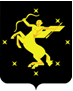 Замечание
Если оцениваемый руководитель 
в отчетном месяце впервые 
набрал более 8 баллов
Если оцениваемый руководитель 
при неснятом дисциплинарном взыскании в очередной раз 
набирает более 8 баллов
Выговор
При наличии двух неснятых дисциплинарных взысканиях руководитель в третий раз набирает более 8 баллов
До увольнения
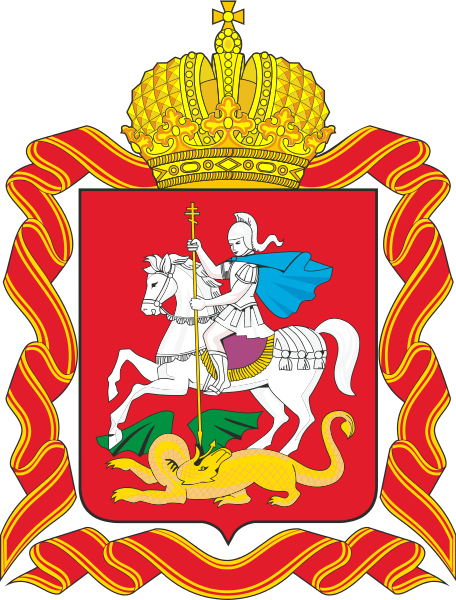 Городской округ Химки Московской области
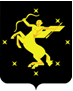 Занятие лидирующих позиций в Рейтинге муниципальных образований Московской области – 50 (2015 г. – 2 место, 2016 г. – 3 место)
Результаты оценки эффективности деятельности руководителей городского округа Химки Московской области
Своевременное исполнение Дорожных карт
 муниципальных программ
Уменьшение повторных обращений граждан 
и юридических лиц
Стимулирование продуктивной и эффективной работы 
руководящего состава Администрации и подведомственных МКУ
Повышение исполнительской дисциплины
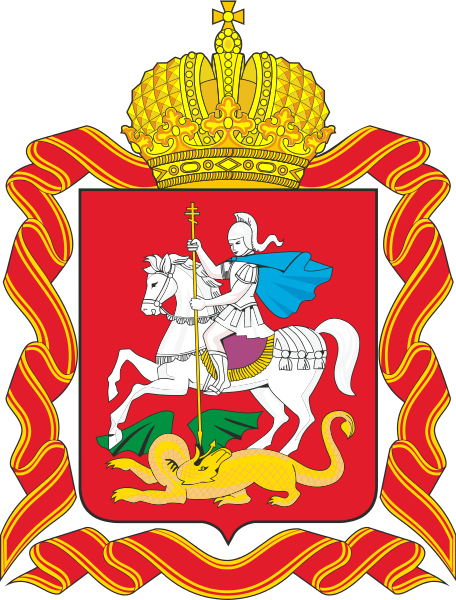 Оперативное решение проблемных вопросов граждан
Переход на работу согласно годовым, полугодовым, квартальным, ежемесячным и еженедельным планам, утвержденным Главой г.о.